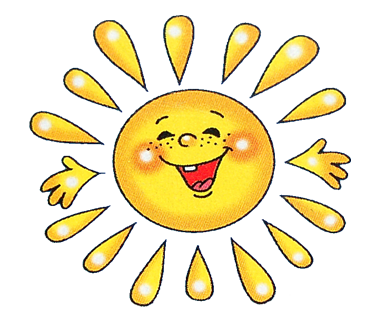 СПОРТ – ЭТО ЖИЗНЬ!МЫ ЗА ЗДОРОВОЕ БУДУЩЕЕ!
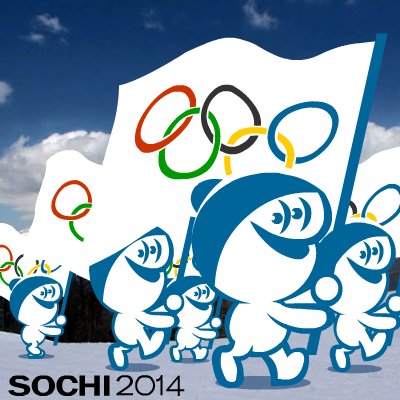 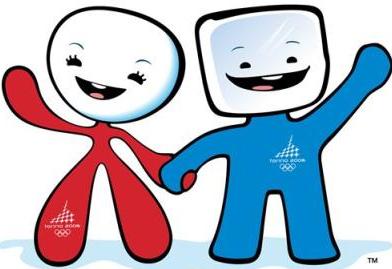 Б И А Т Л О Н
С А Н Н Ы Й    С П О Р Т
Х О К К Е Й
КОНЬКОБЕЖНЫЙ    СПОРТ
НЕОБЫЧНОЕ   ДВОЕБОРЬЕ
С Е М Ь Я Б О Р Ь Е
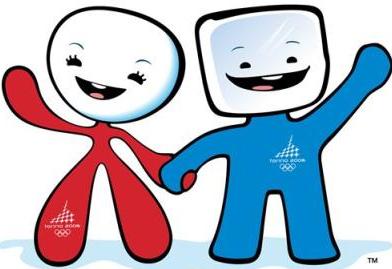 Т О Р Ж Е С Т В Е Н Н О Е   Н А Г Р А Ж Д Е Н И Е
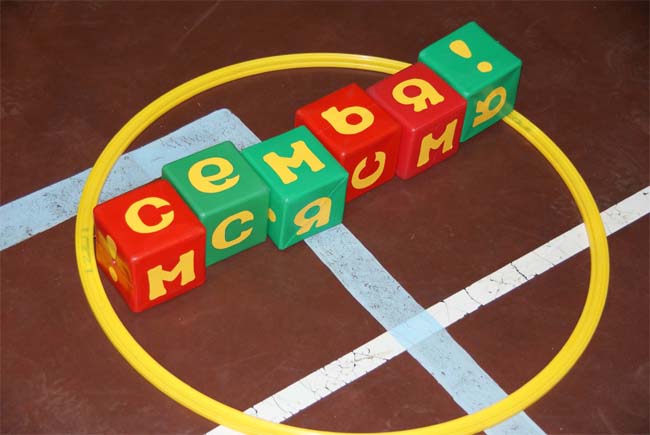 СЕМЬЯБОРЬЕ